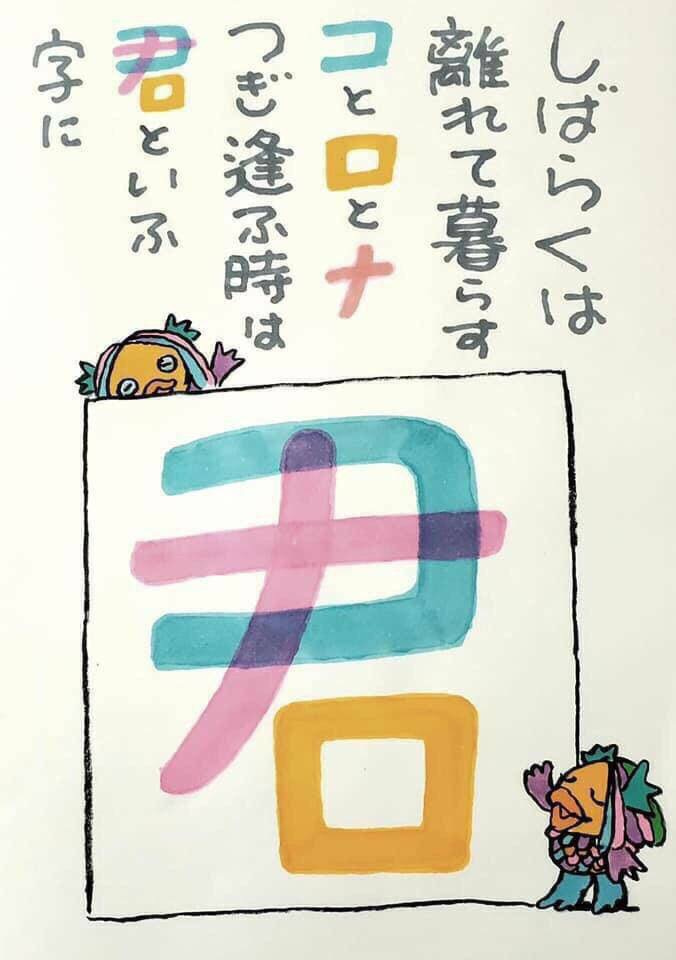 書かれたのは、筆跡仕事人の芳田マサヒロさんだそうです。
中七のコロナウイルスを生かしてコロナ感染撲滅の５７５の句（標語）を作ろう
き
君は誰？
み
コ
ナ
コ
は
ロ
だ
ロ
ナ
れ
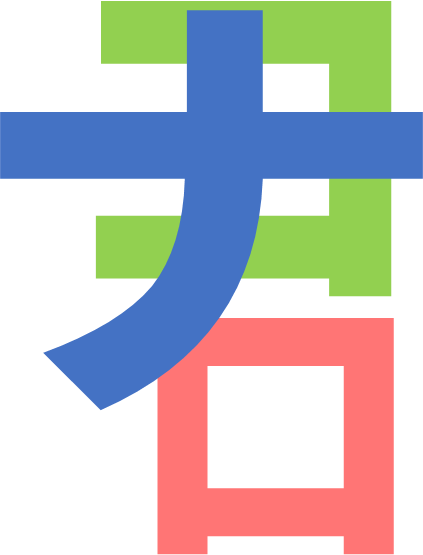 ウ
き
ィ
君だった
み
ル
だ
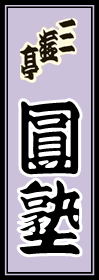 ス
つ
た
コ
君の中にコロナが宿さないように
君の中にコロナが留守になるように
コ
ナ
ロ
コロナ　　ウイルス
ナ
ロ
宿
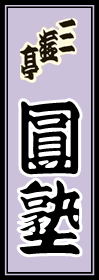 イ
留
守
曖昧なわたし
I
My
私
君はコロナ
You
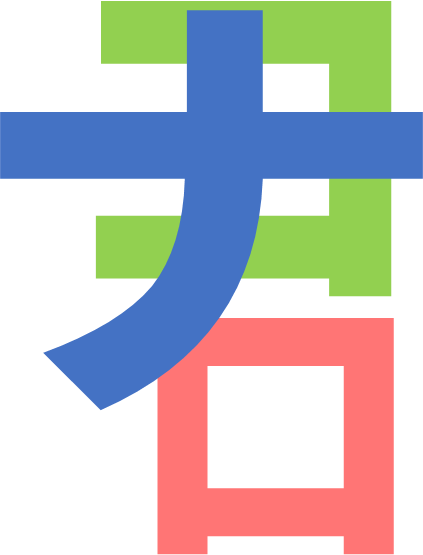 皆んなウイルス
We
留守
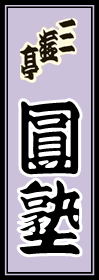 くり
かえし
Stay　Home